DECOY INTALLATION DIAGRAM
FUSE
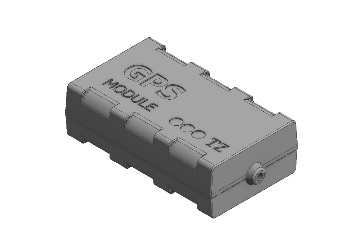 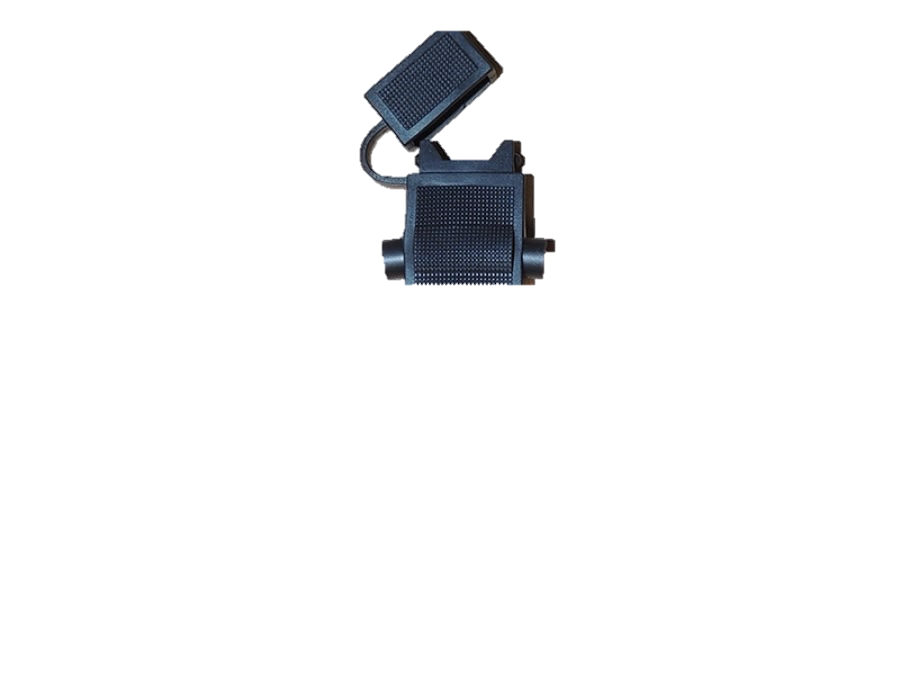 (+) 12 - 24V
(-) GND
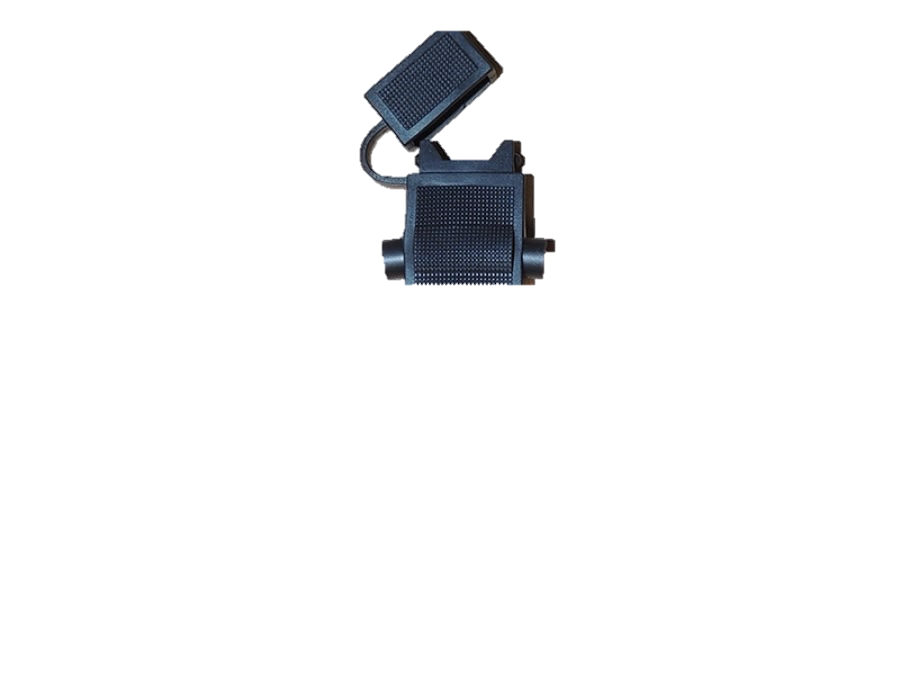 DECOY
FUSE
IOX-AUXM
ARNES HRN-GS16K2 
(o HRN-CW03K3)
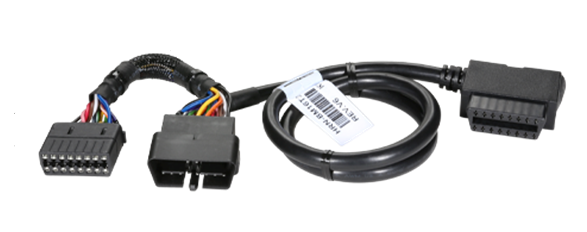 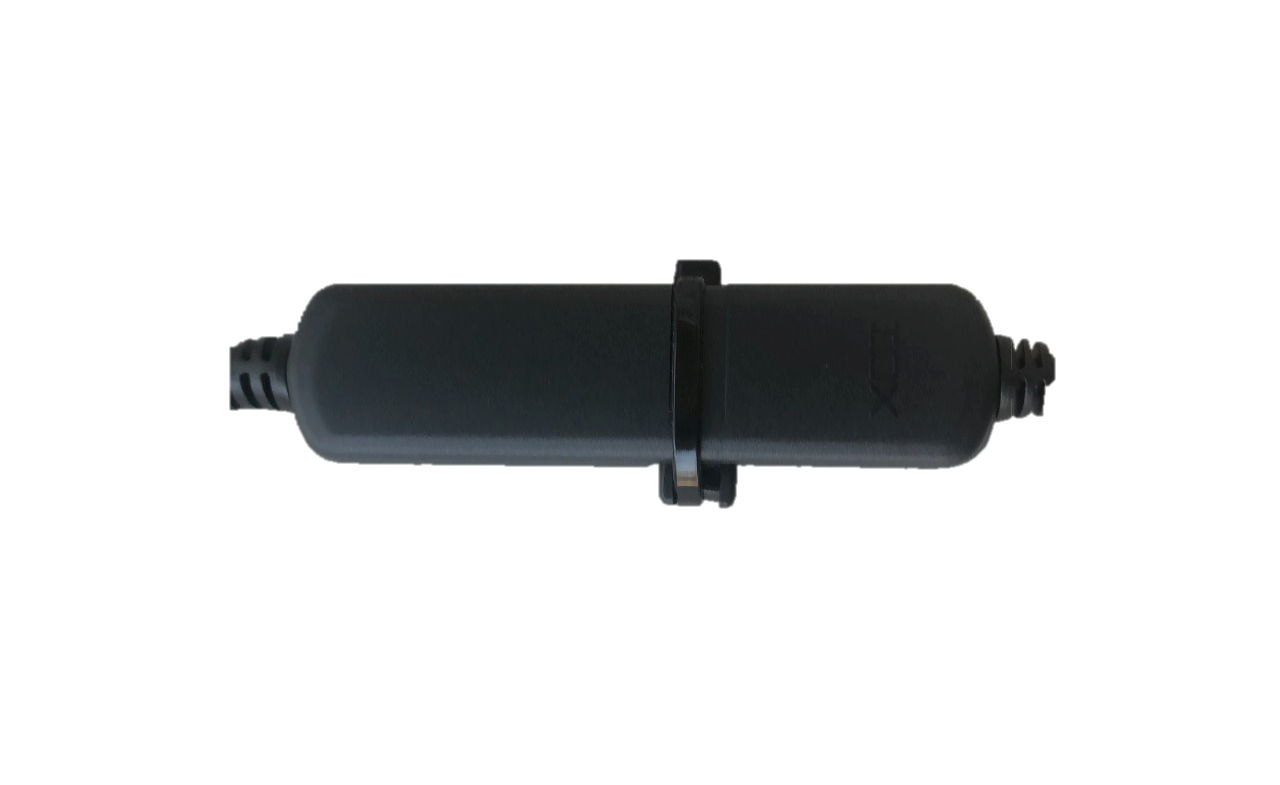 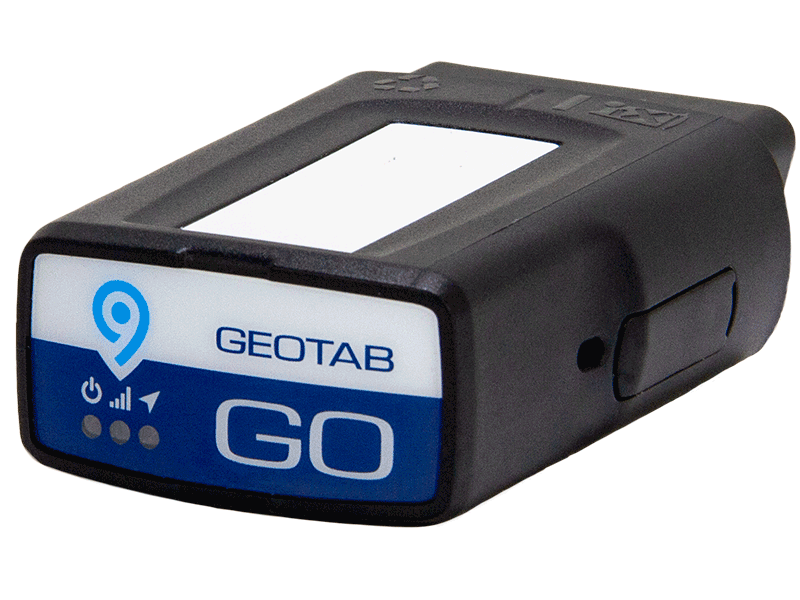 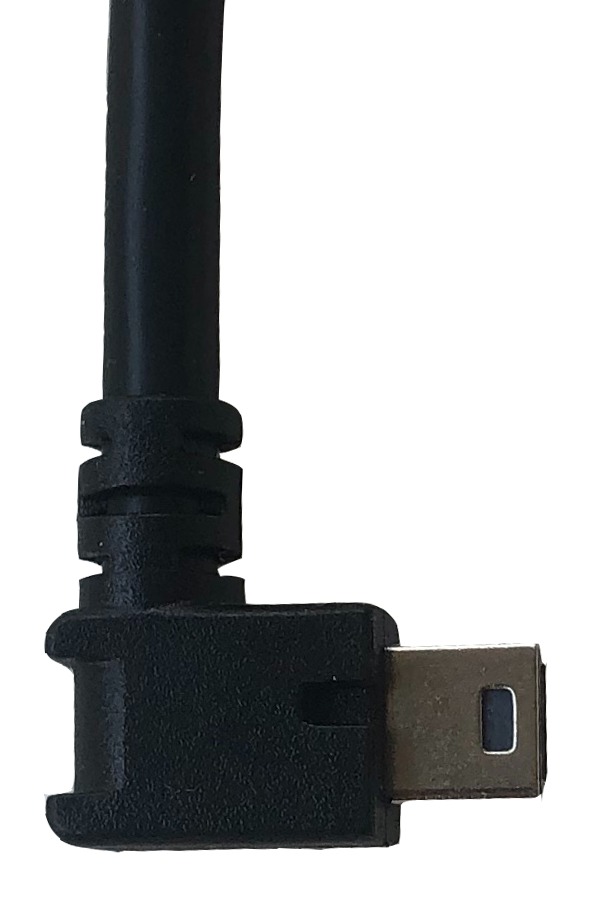 GO9
DECOY INTALLATION DIAGRAM 
AND CUT MODULE
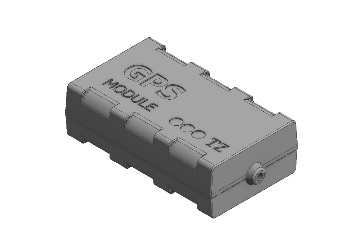 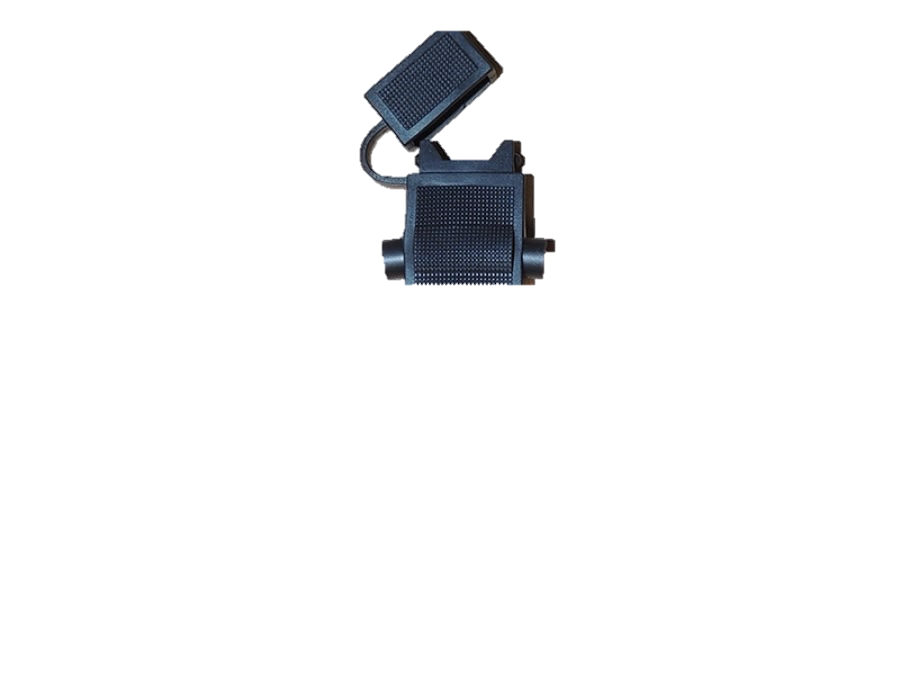 FUSE
(+) 12 - 24V
(-) GND
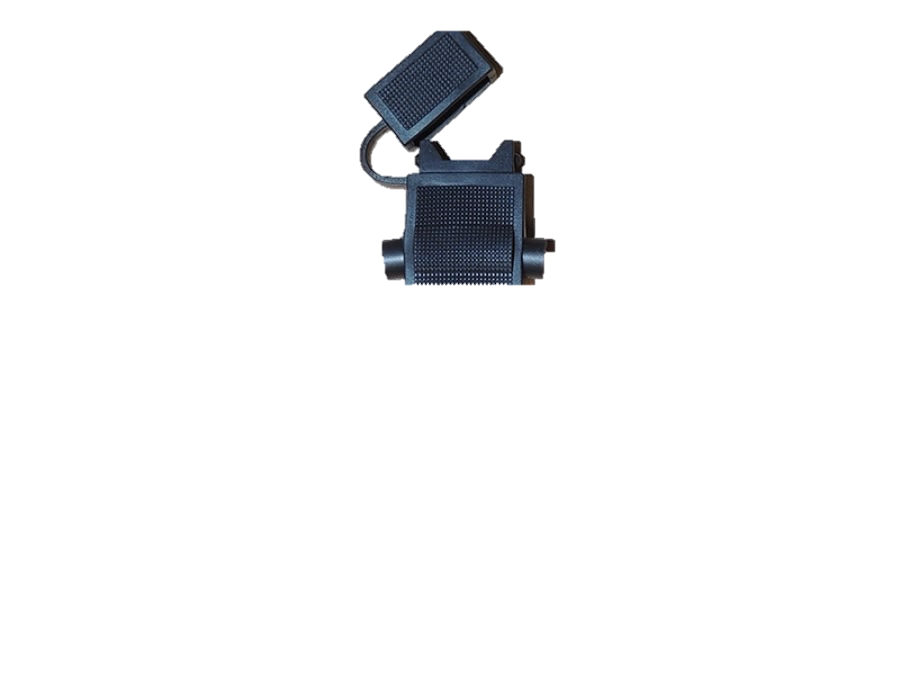 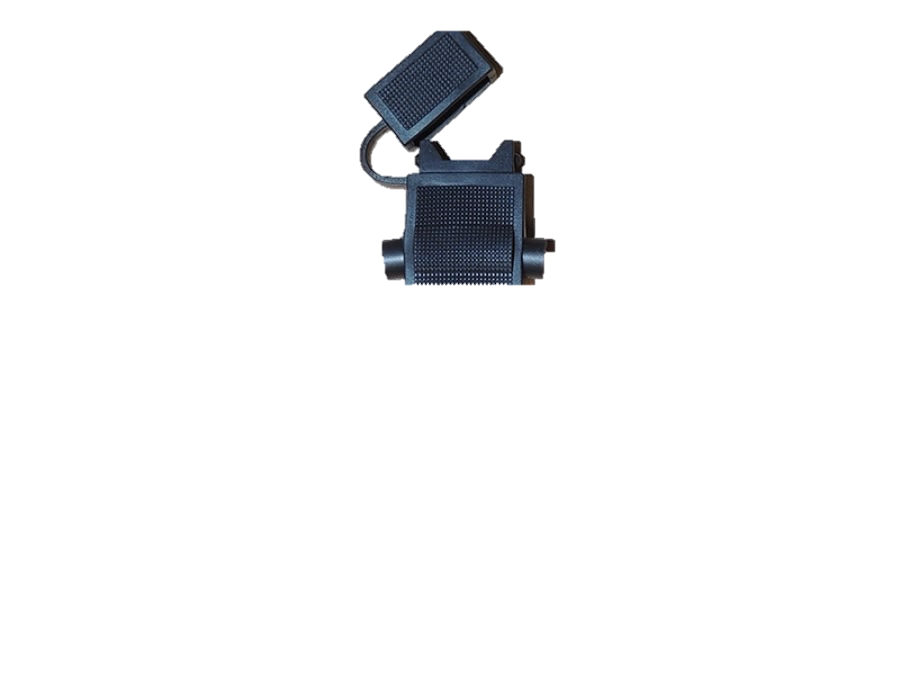 FUSE
FUSE
DECOY
ARNES HRN-GS16K2 
(o HRN-CW03K3)
IOX-AUXM
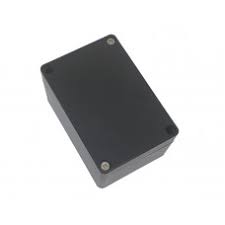 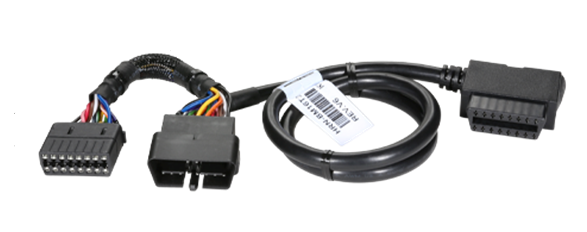 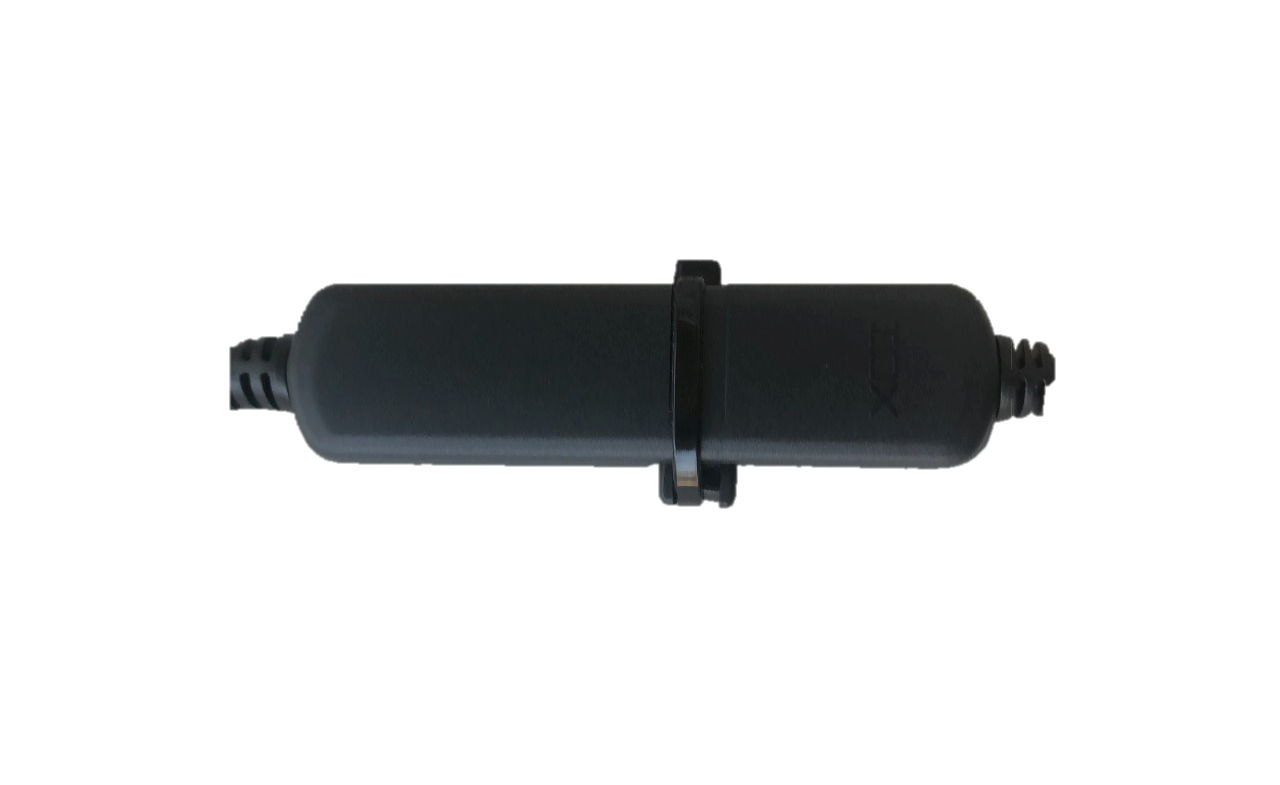 CUT MODULE
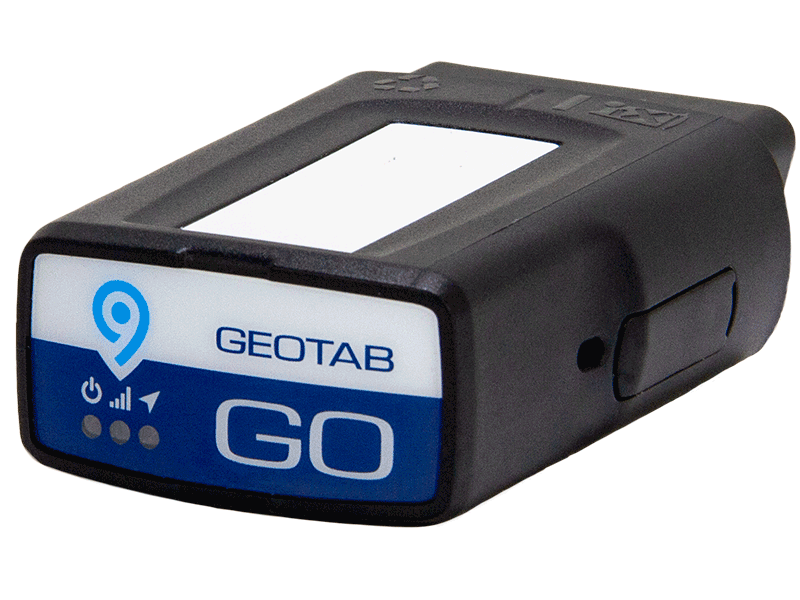 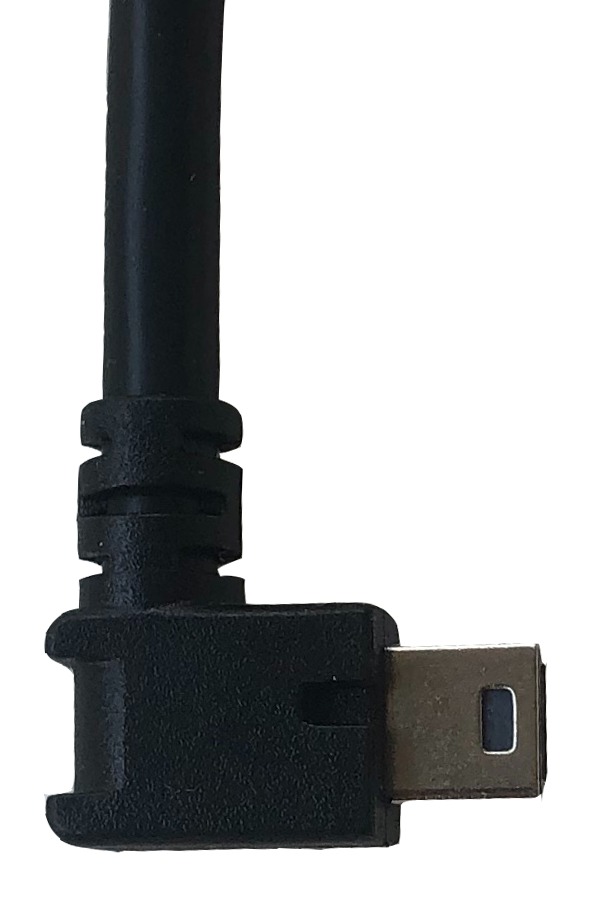 FUEL CUT/
CURRENT/IGNITION
GO9
M